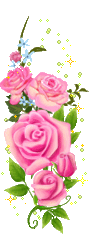 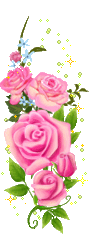 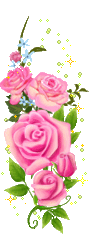 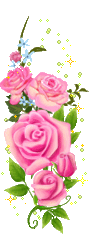 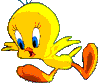 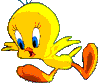 TRÒ CHƠI “ Ô CỬA BÍ MẬT”
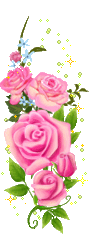 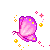 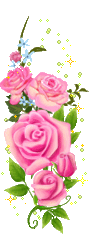 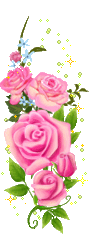 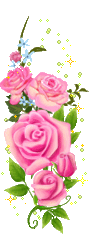 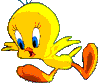 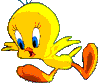 1
2
3
4
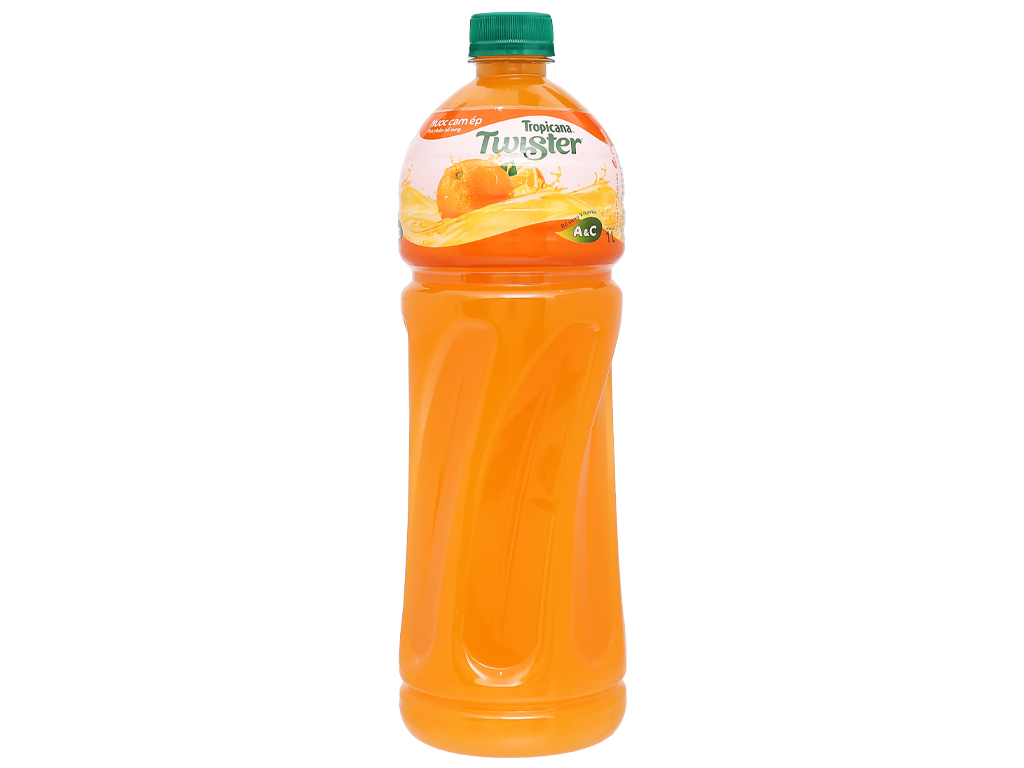 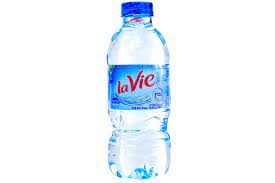 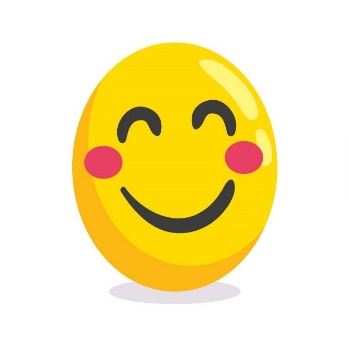 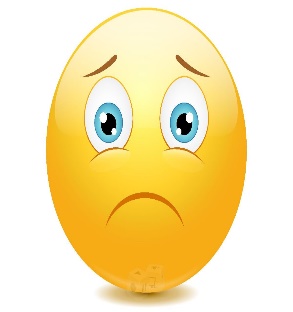 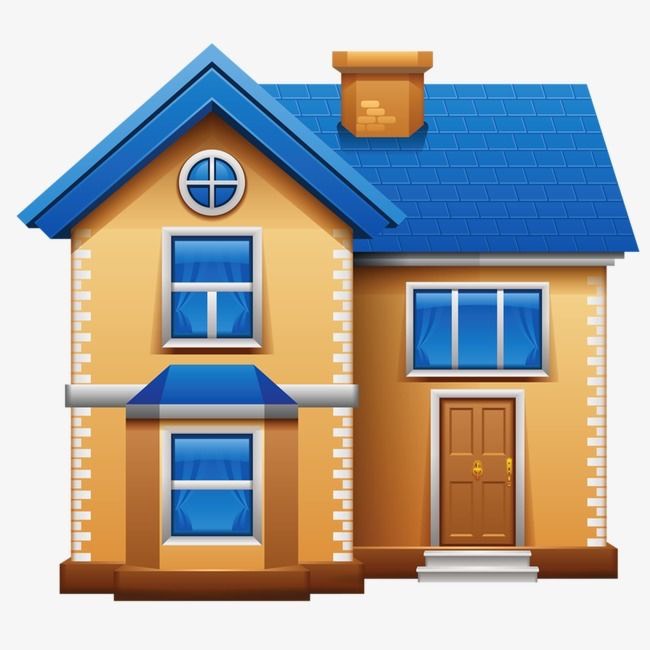 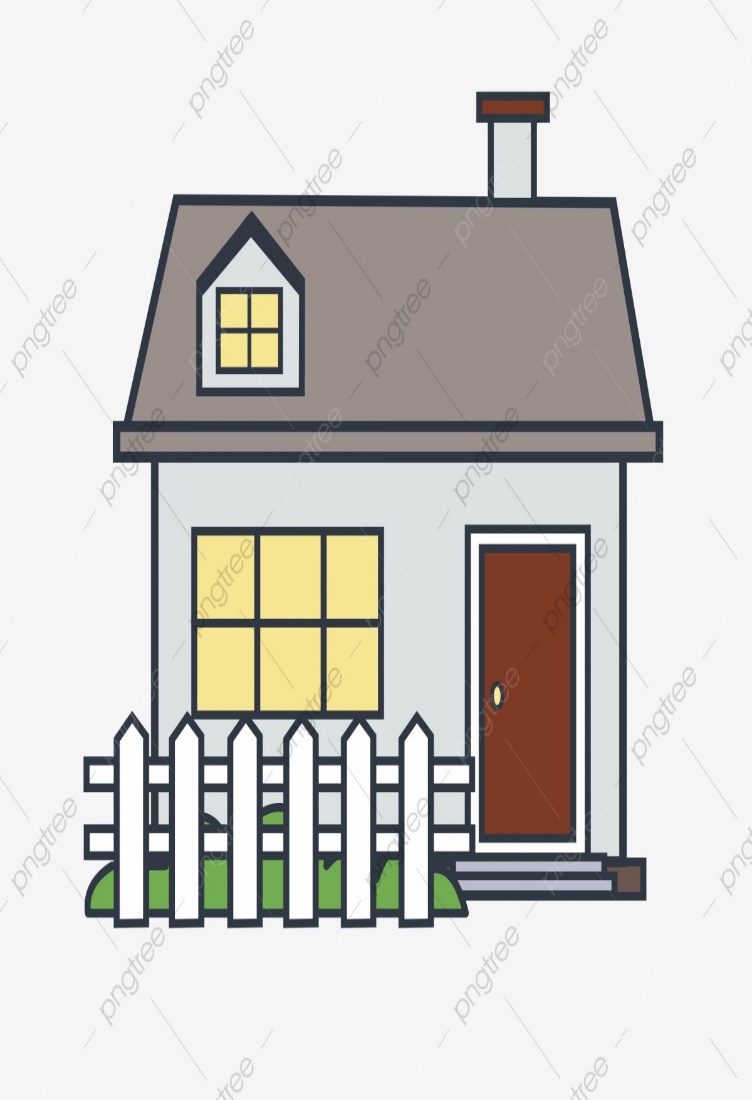 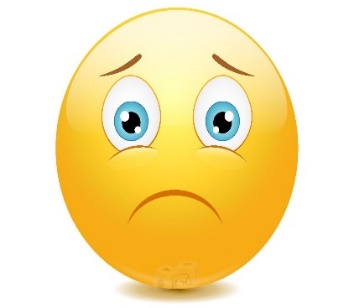 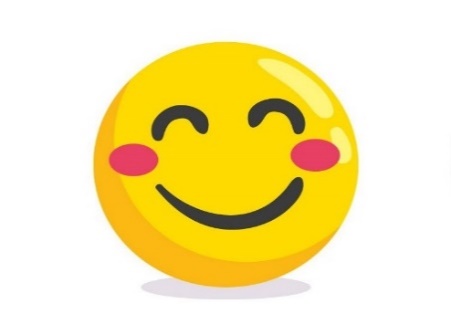 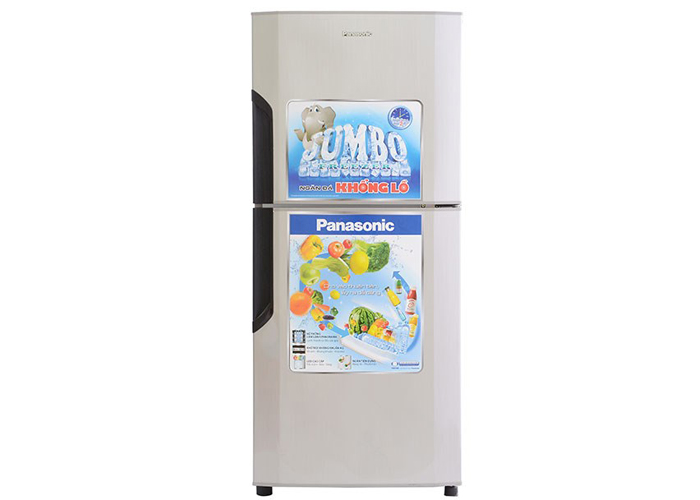 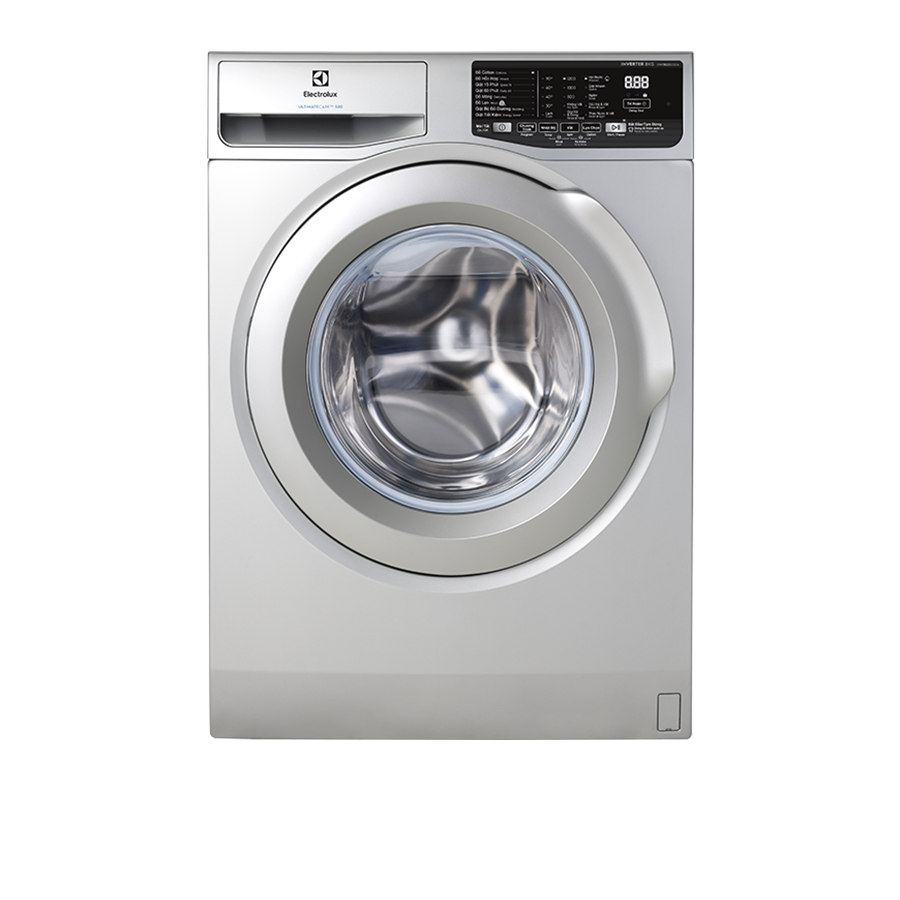 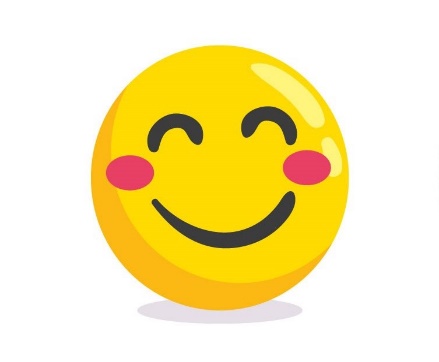 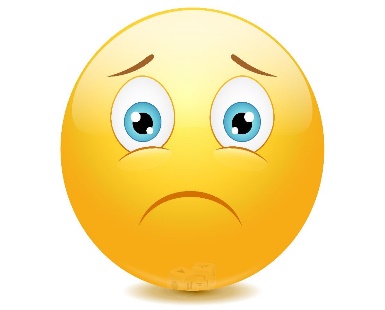 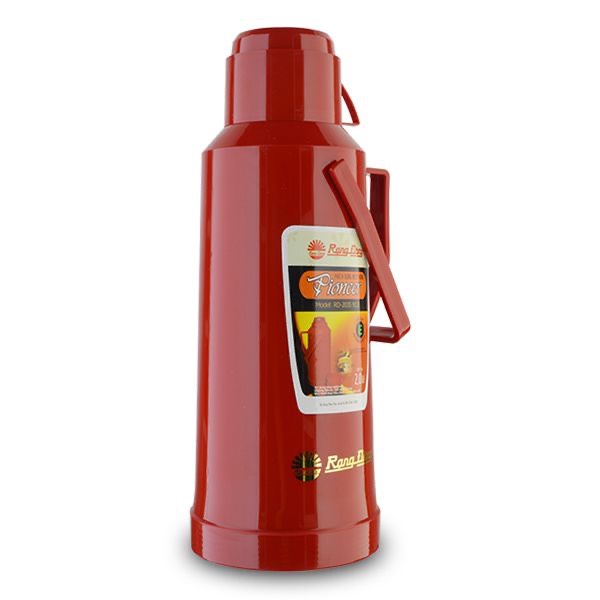 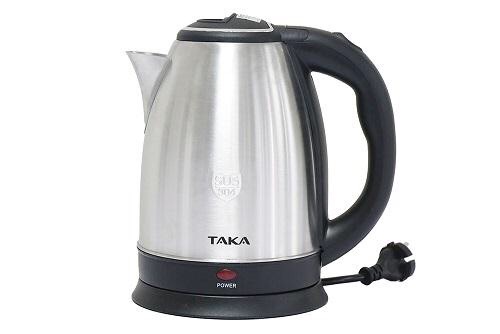 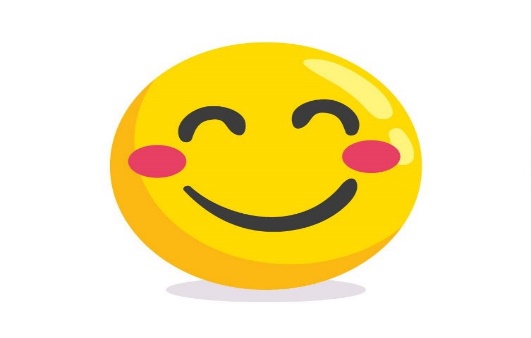 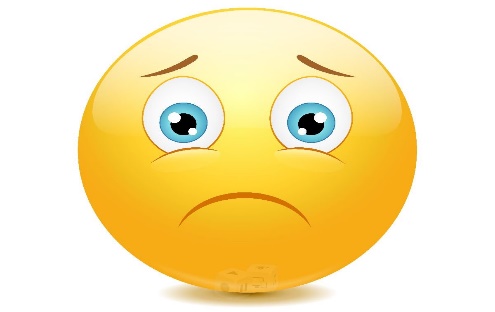 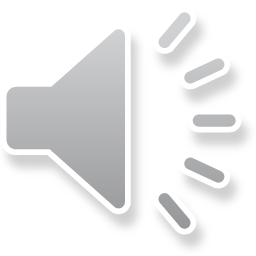 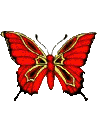 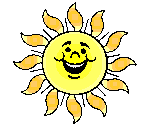 Xin cảm ơn các bạn đã đến với trò chơi “ ô cửa bí mật”
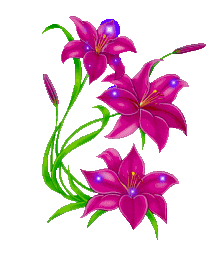 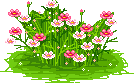